Молодёжная политика
в Волоконовском районе
Статистика
Структура
Бюджет
Мероприятия – 856 000,00 р.
Из них 410 000 р (грантовый конкурс)
+ спонсорская помощь на мероприятия
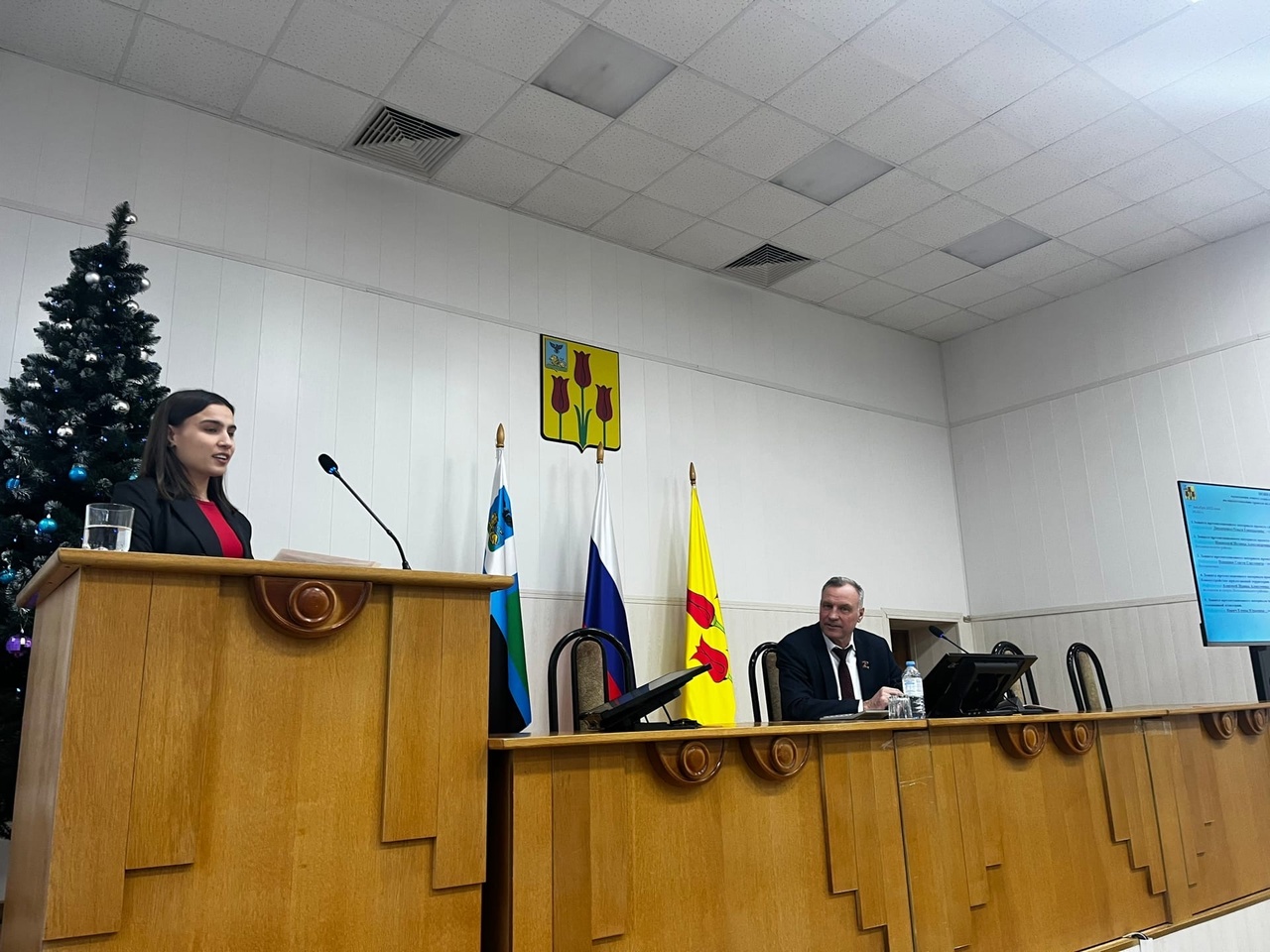 Мероприятия
Муниципальный конкурс на предоставление грантов на поддержку молодёжных проектов 

Районный конкурс «Молодёжная усадьба»
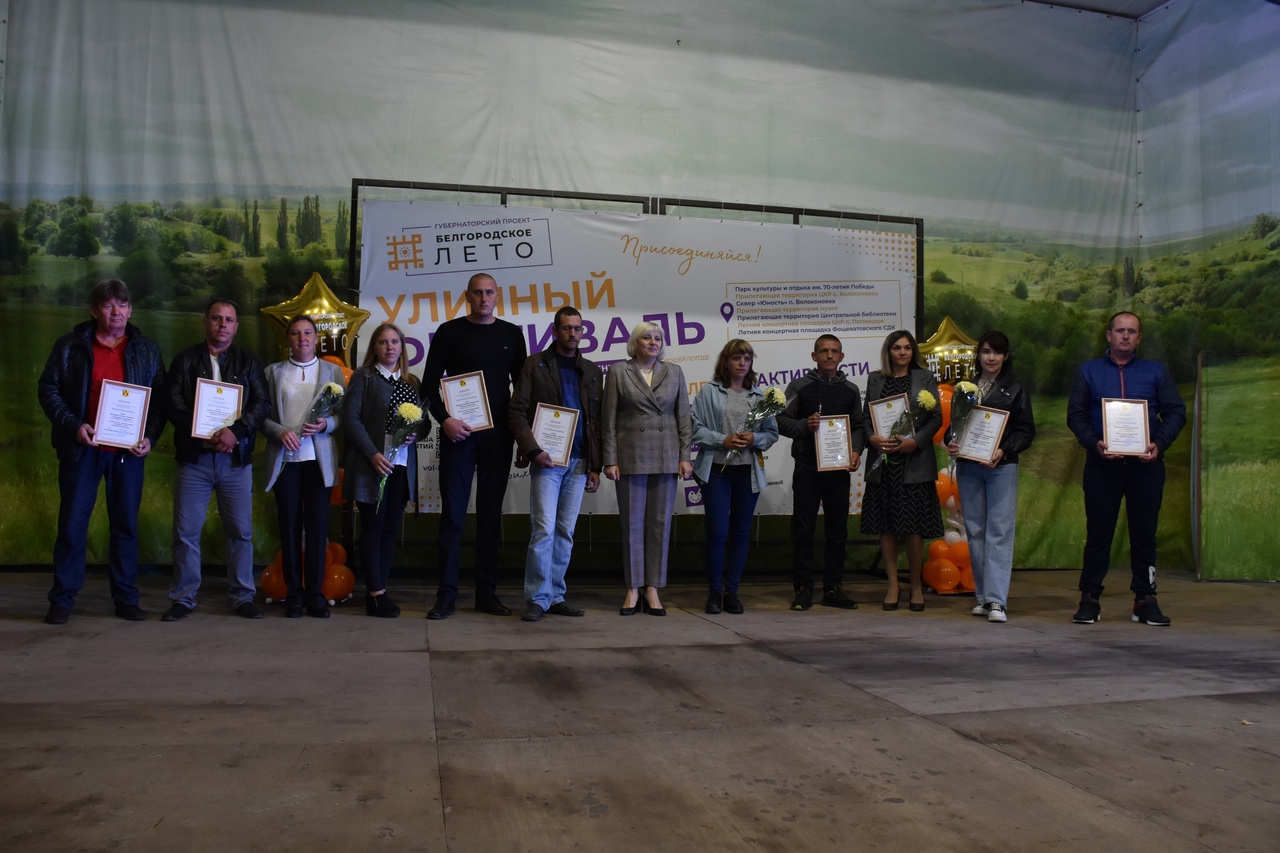 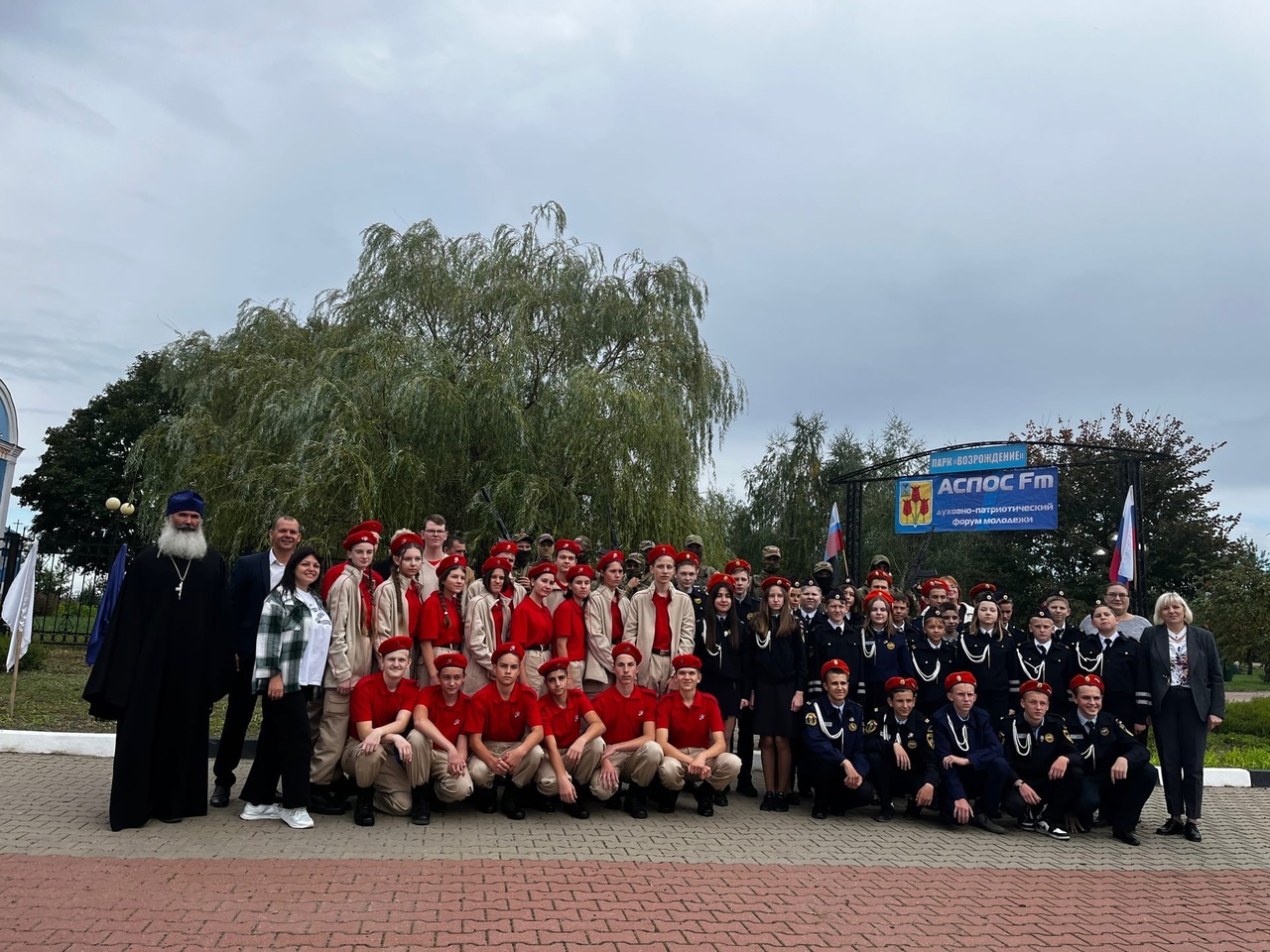 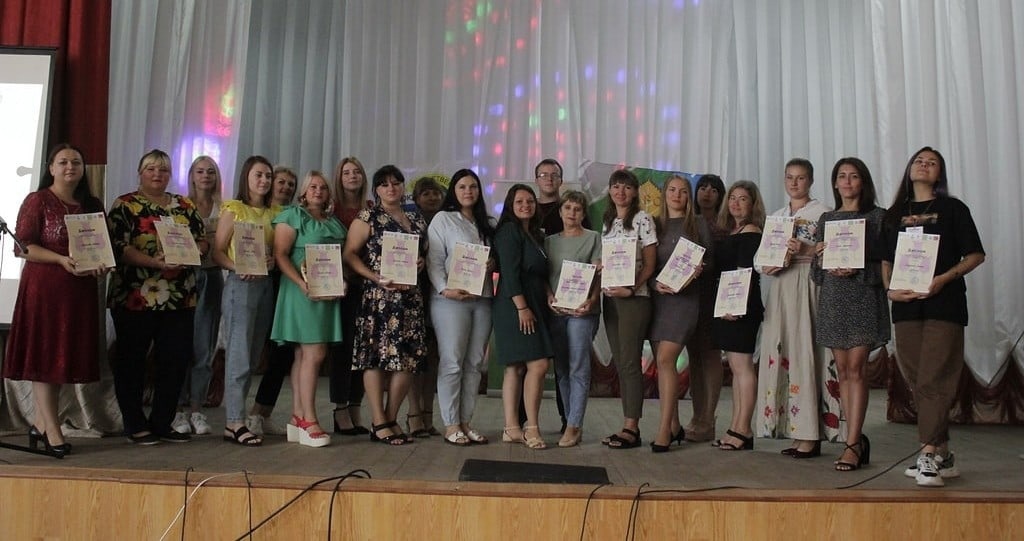 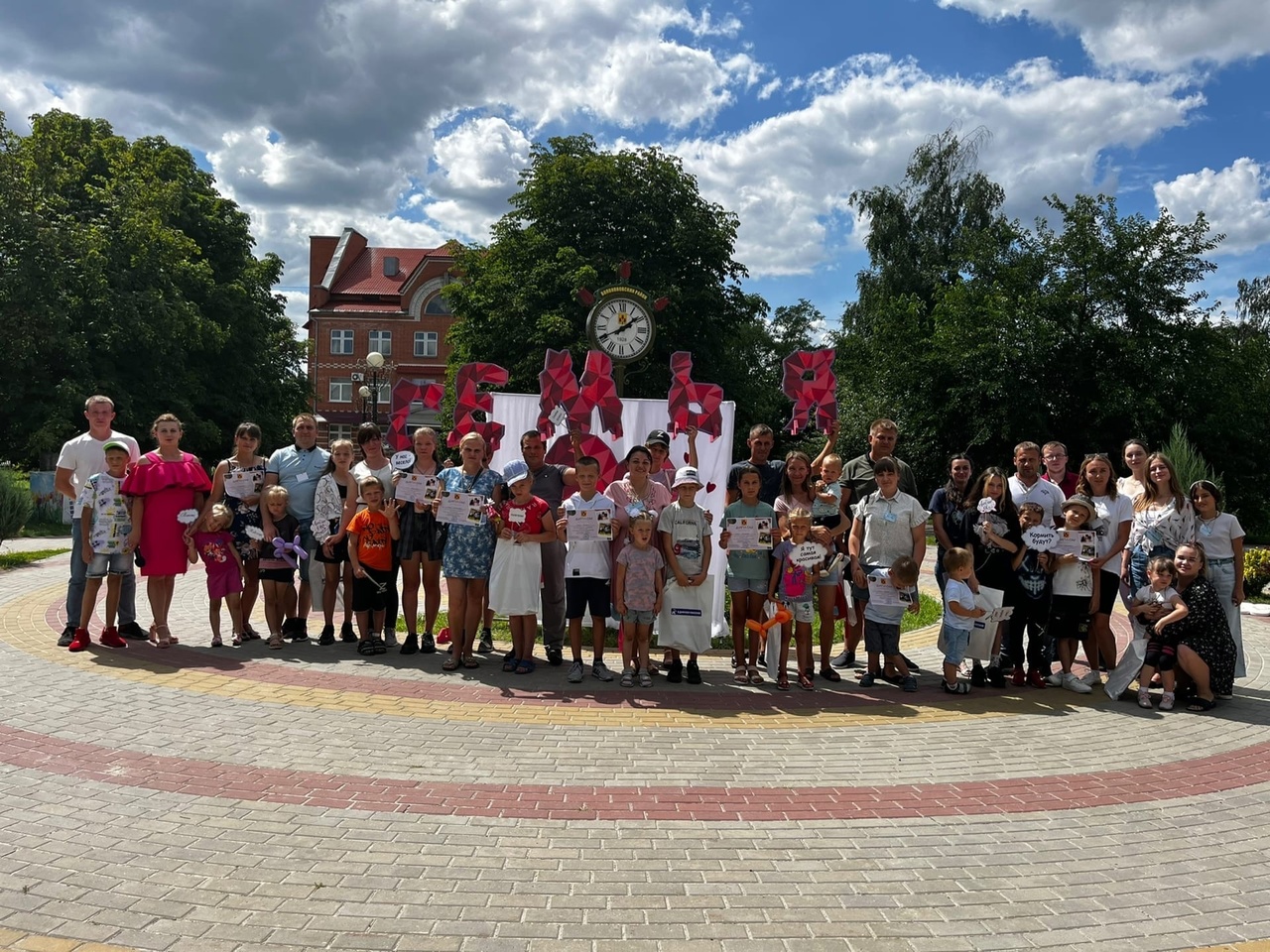 Форум молодых семей
Духовно-патриотический форум «Аспос ФМ»
Форум работающей молодежи
Брендовые мероприятия поселений
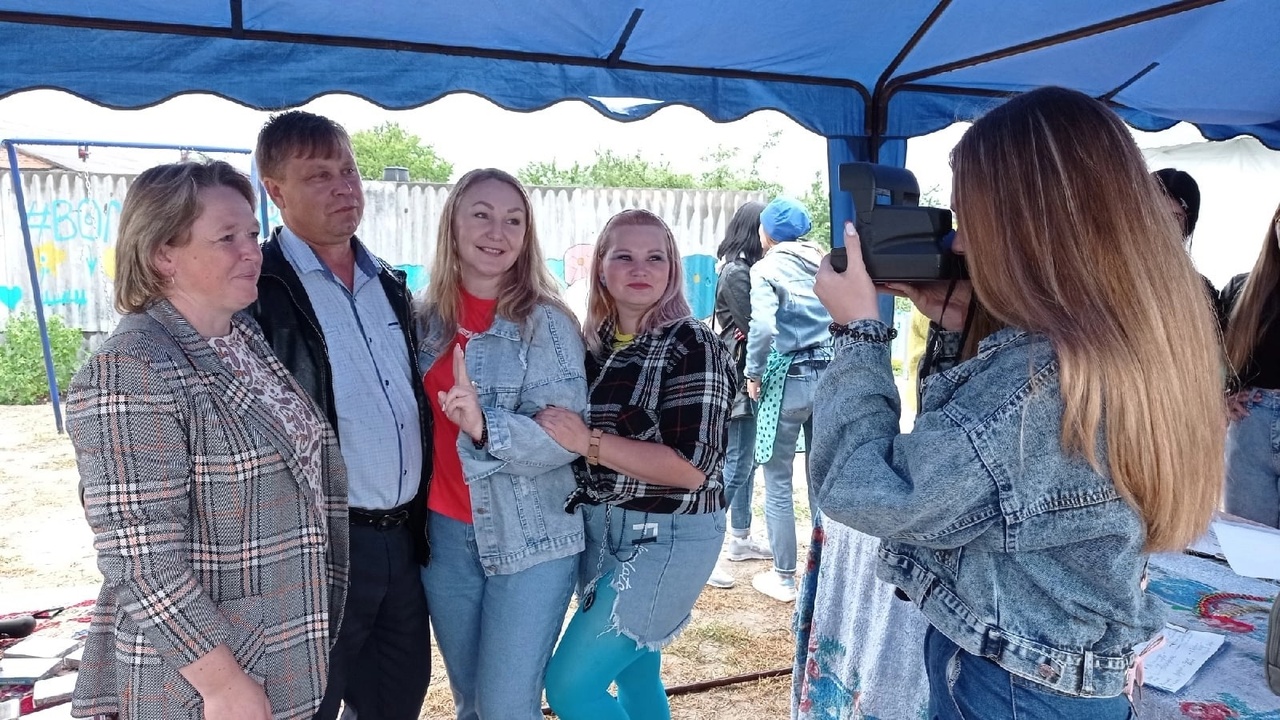 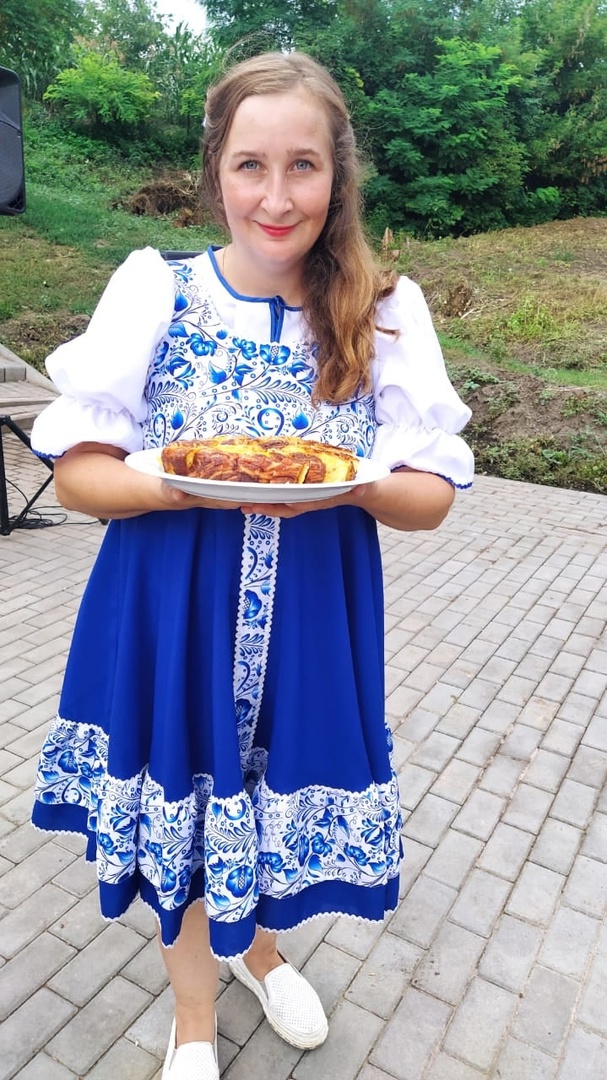 п. Пятницкое  «Молодежь из 90-х»
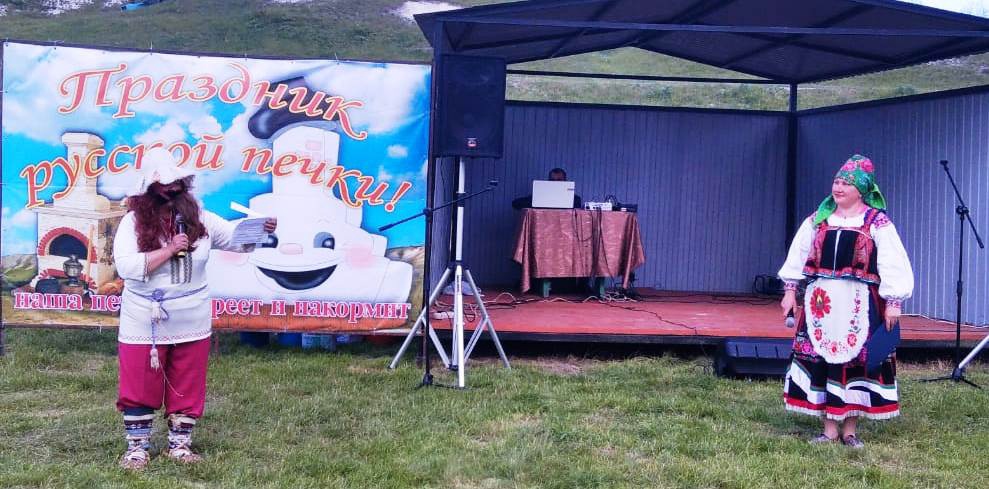 с. Фощеватово «Праздник лапшевника»
с. Репьевка «Праздник русской печки»
Профилактические мероприятия
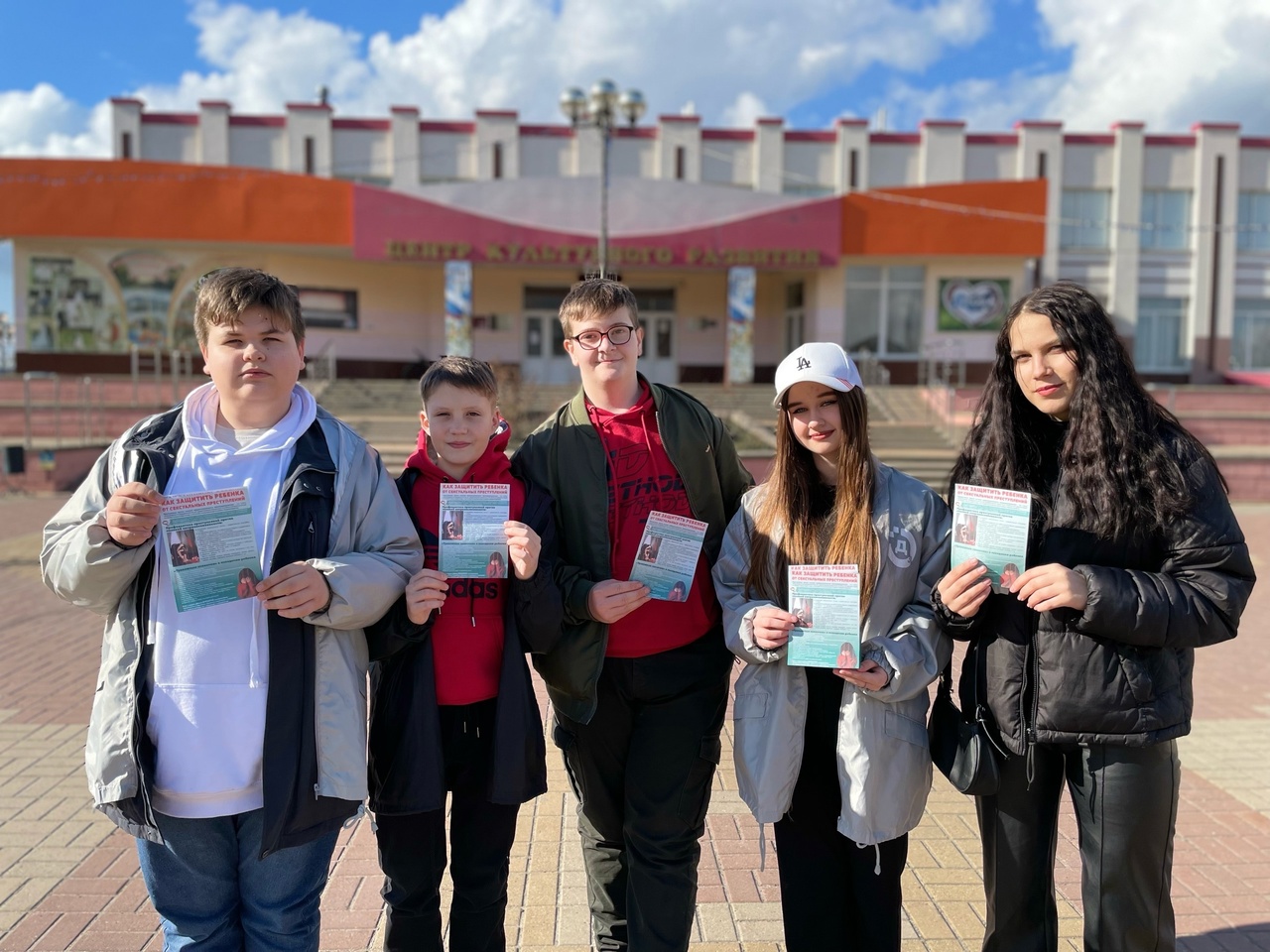 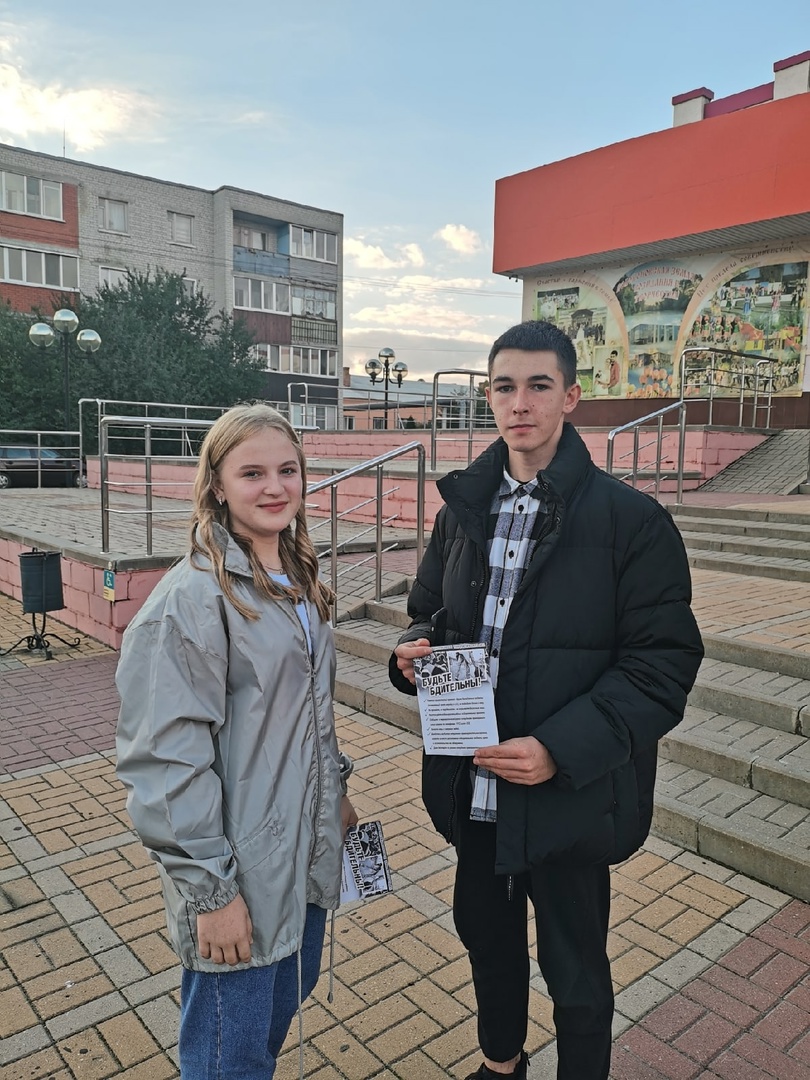 Акция «Мы – граждане России»
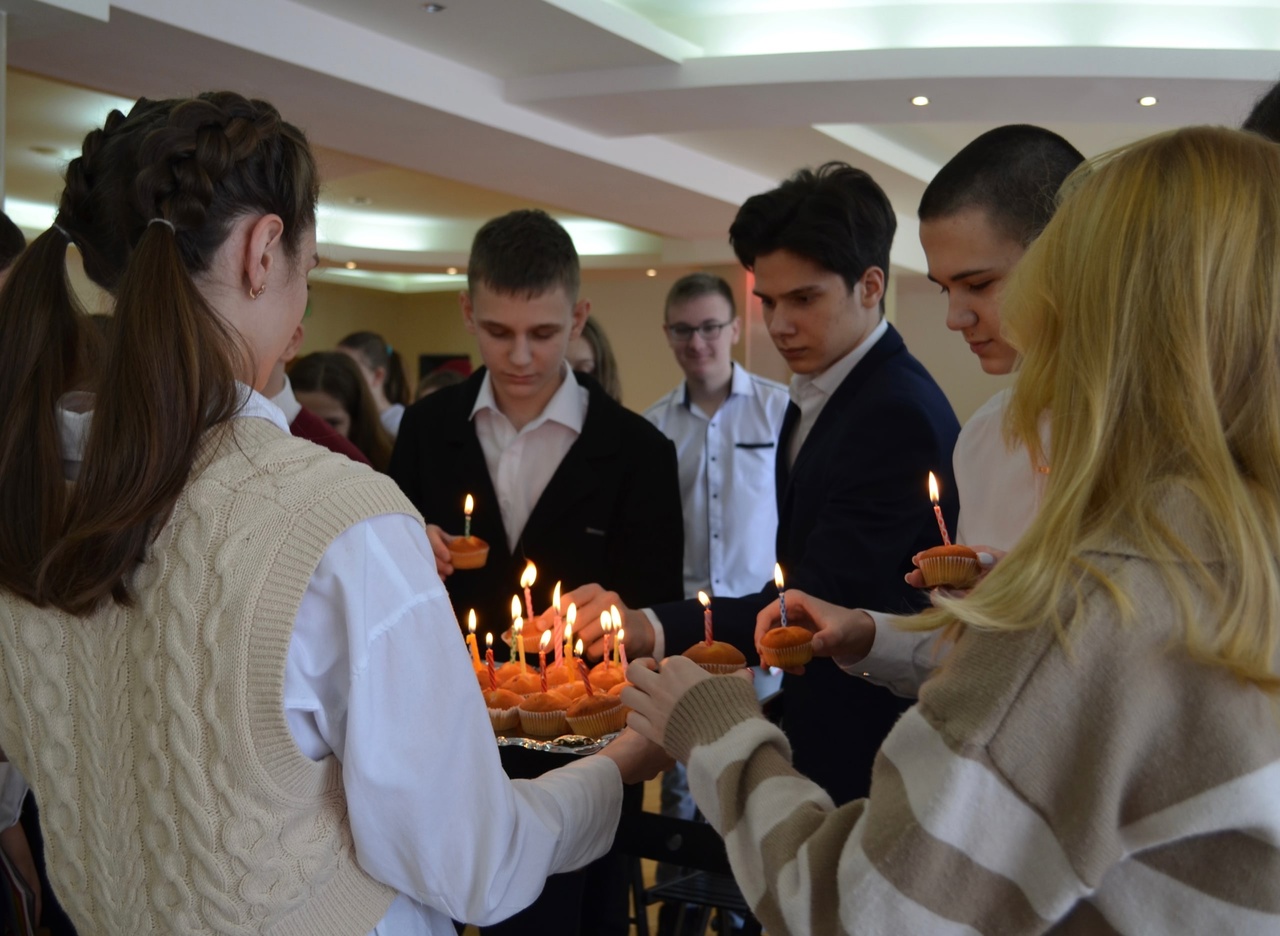 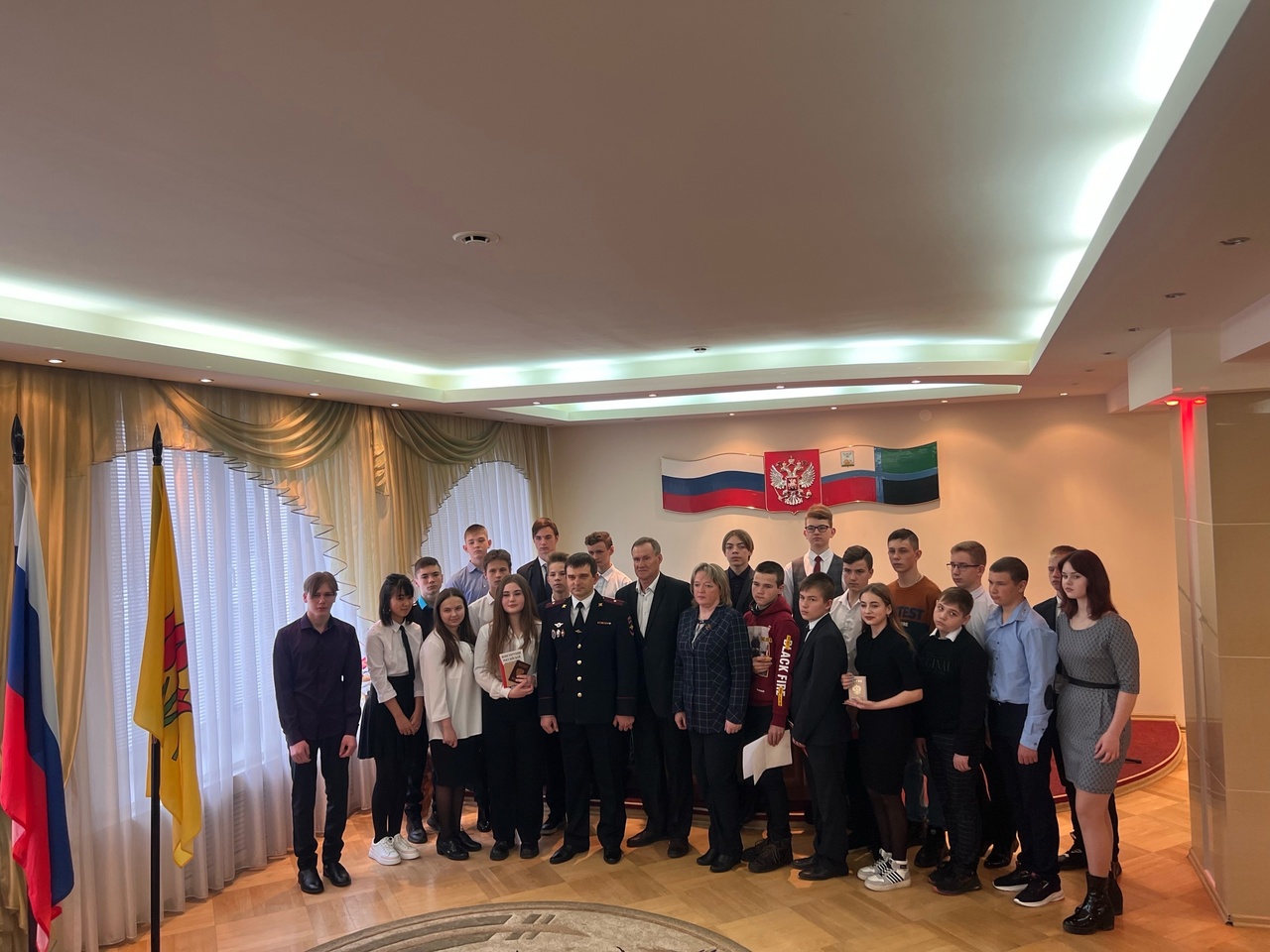 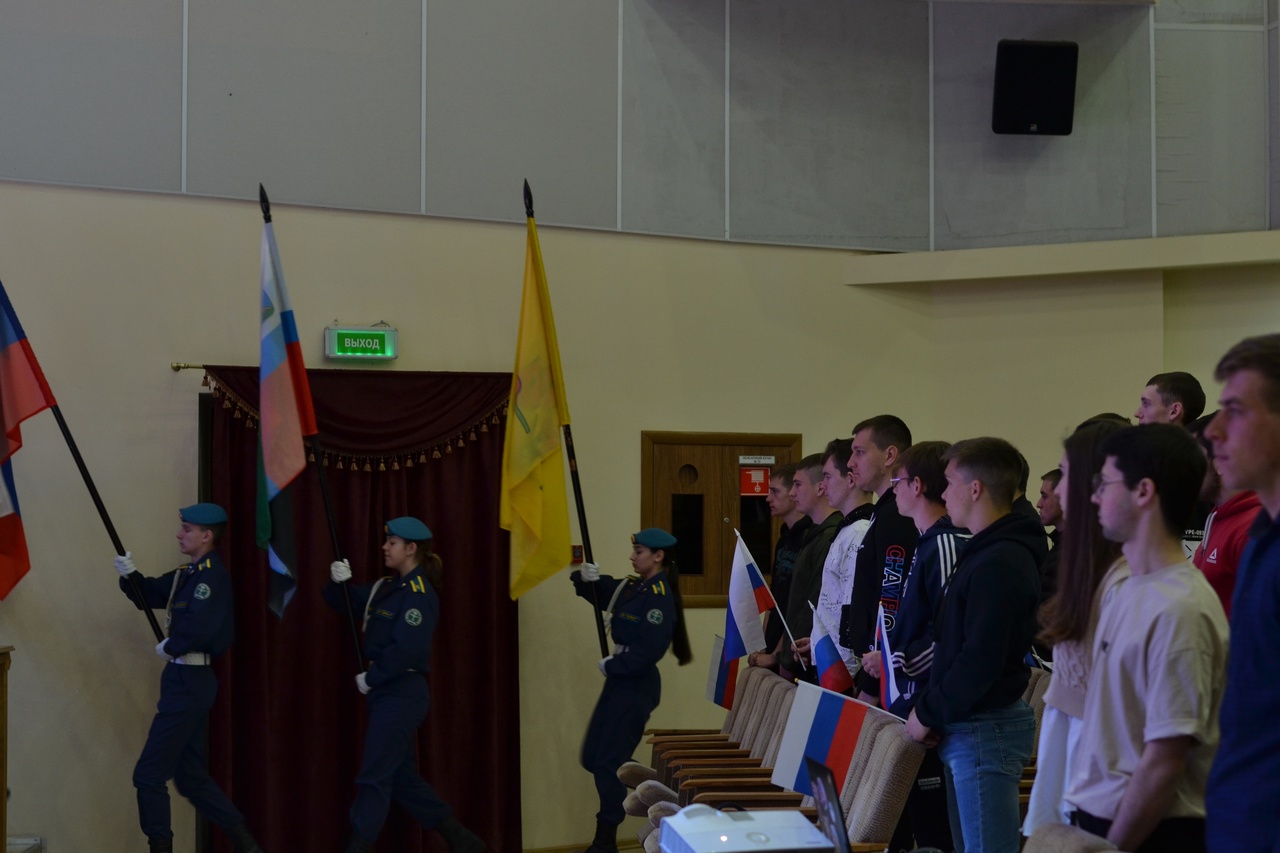 Районный день призывника
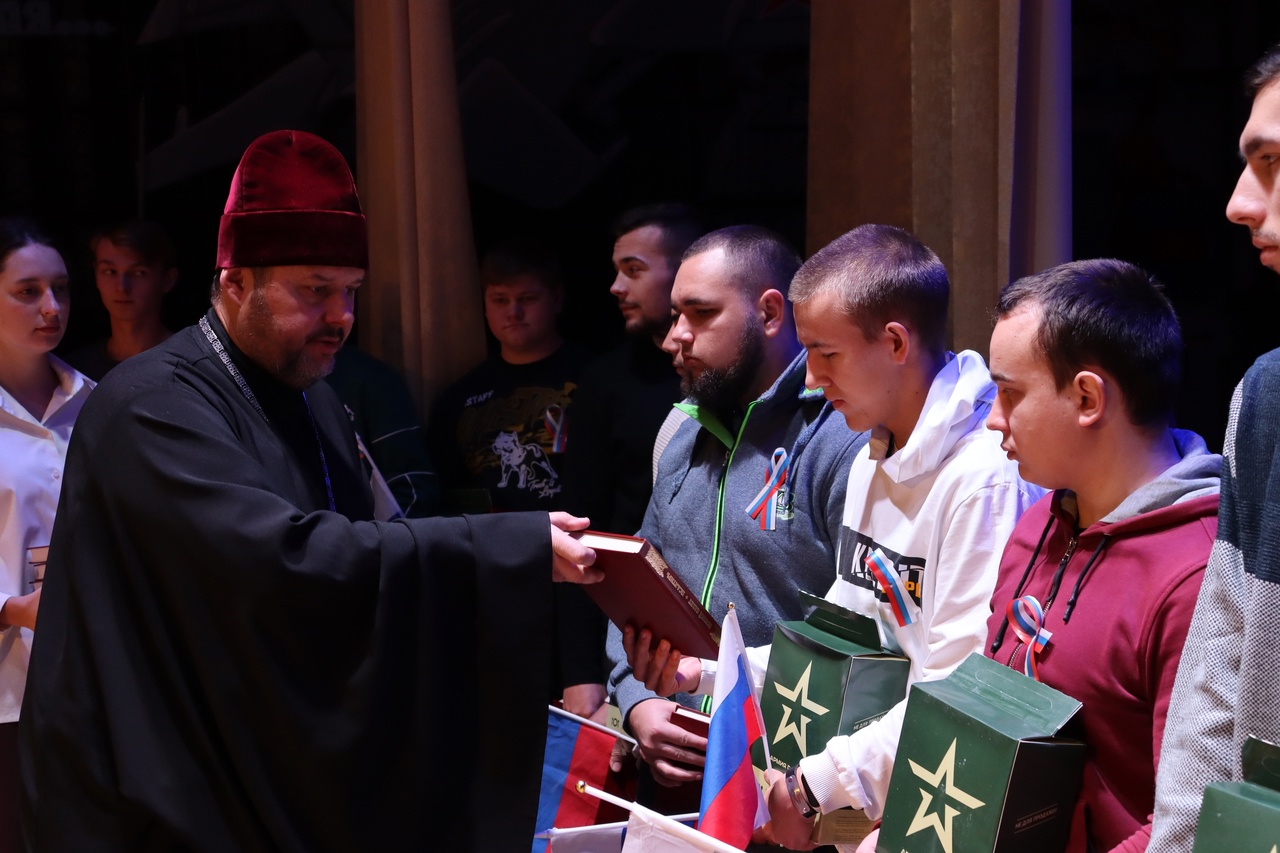 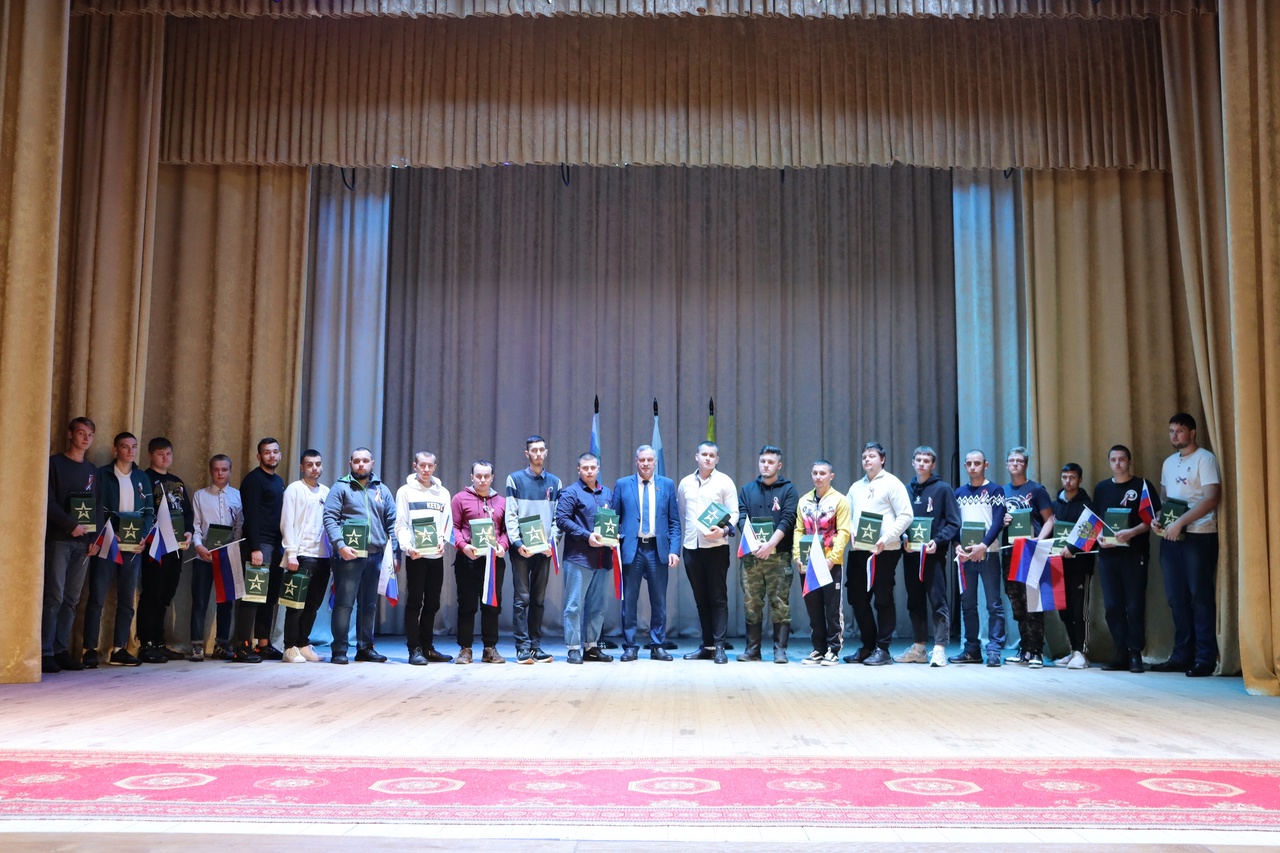 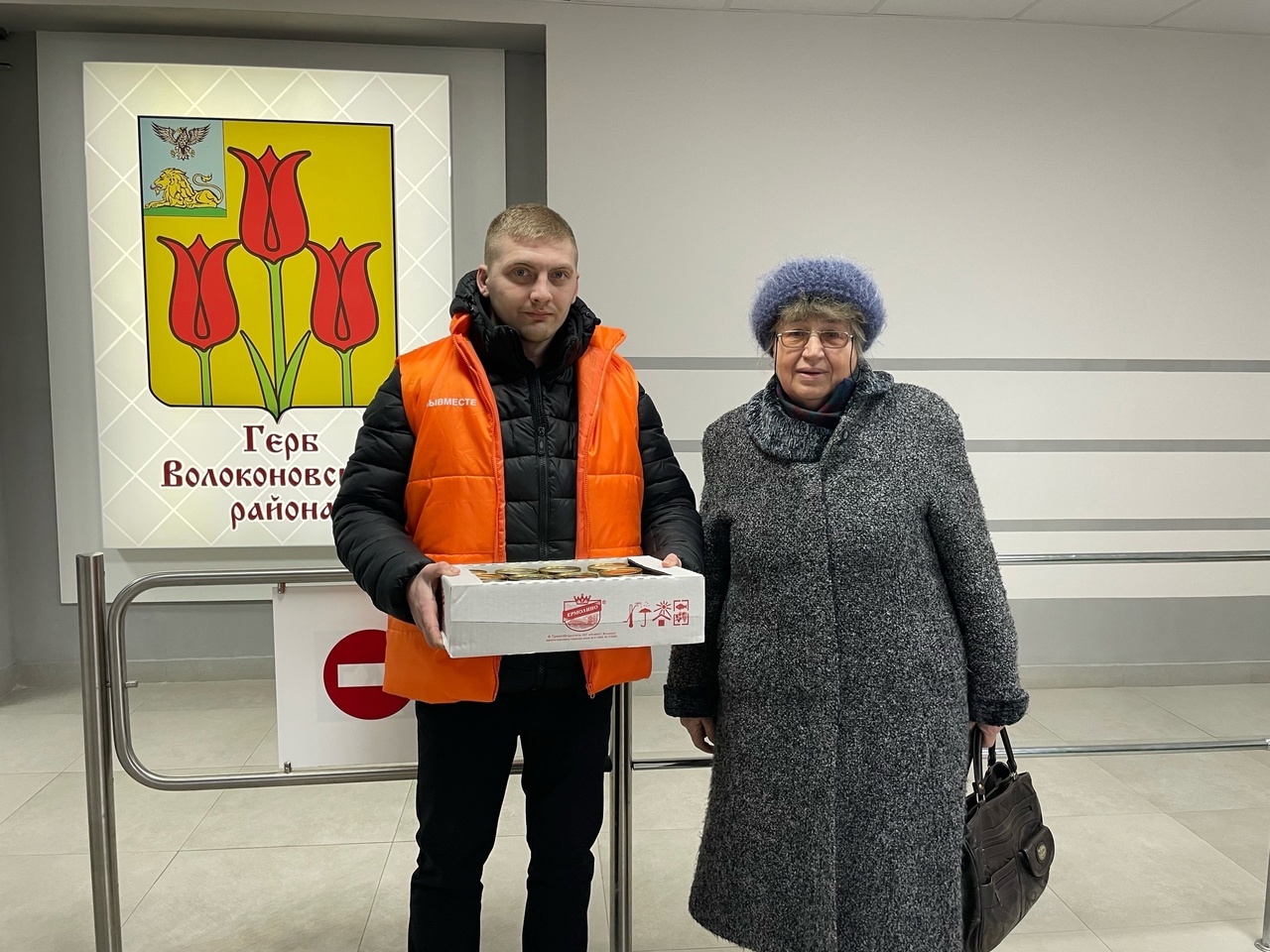 Штаб взаимопомощи #МЫВМЕСТЕ
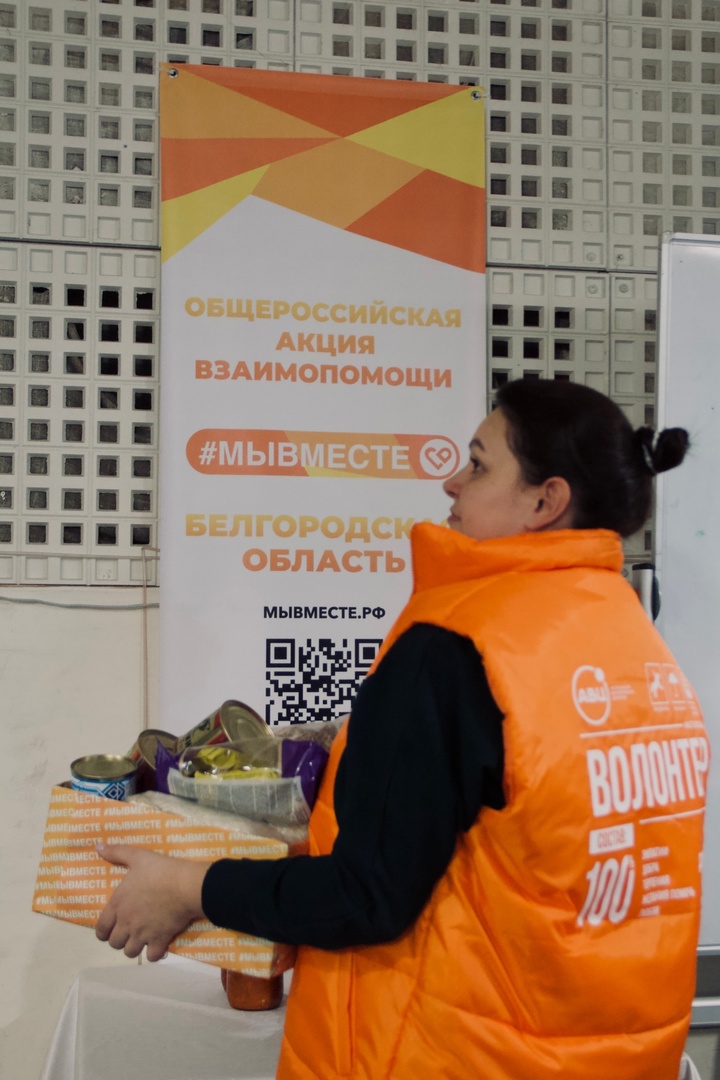 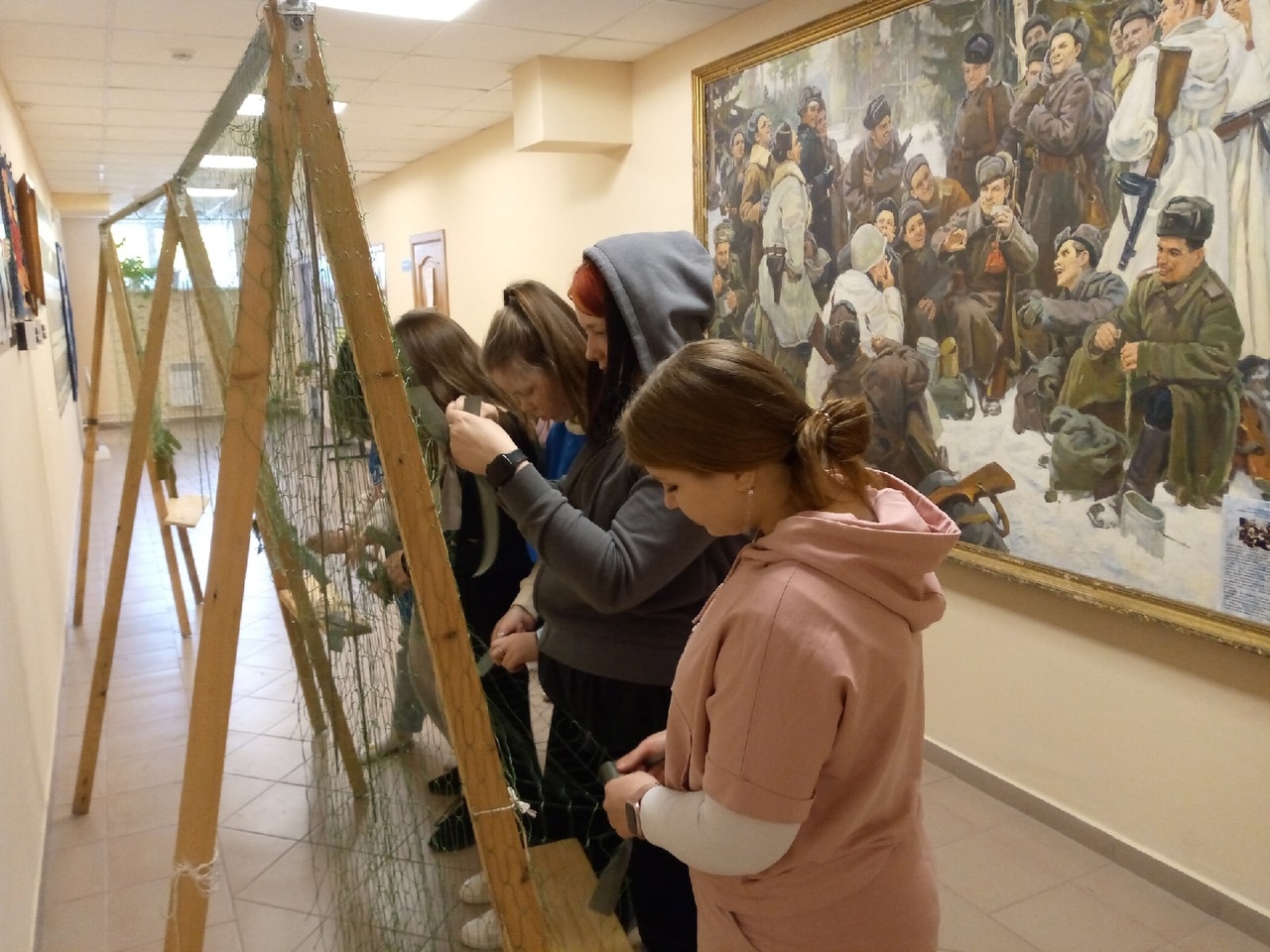 4 волонтёра Волоконовского района получили 
почетный знак 
«Доброволец Белгородчины»
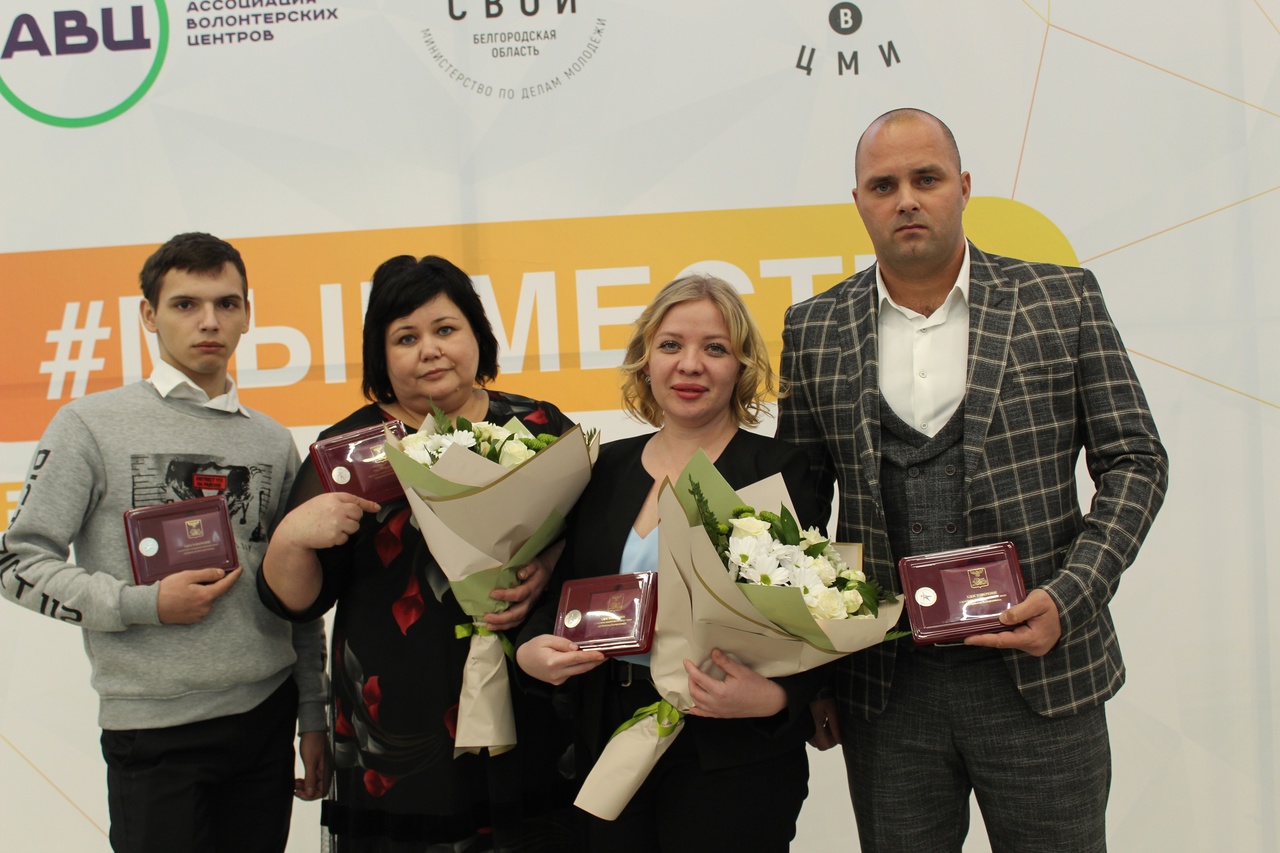 Объединения
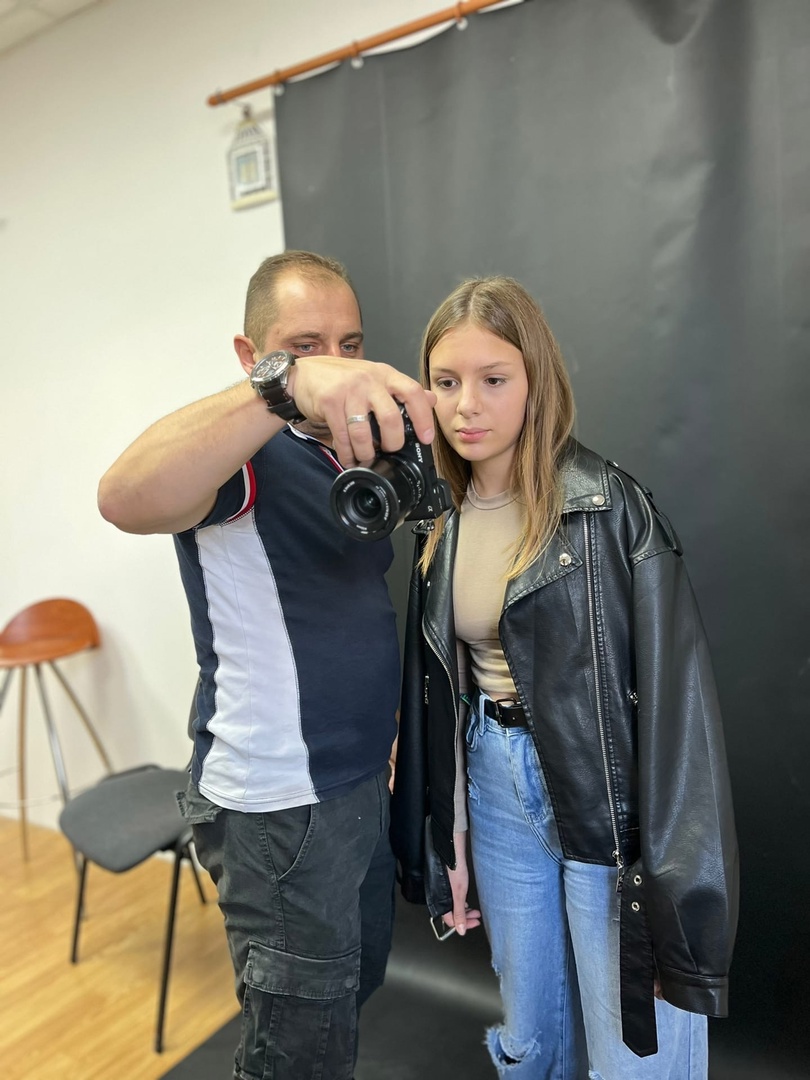 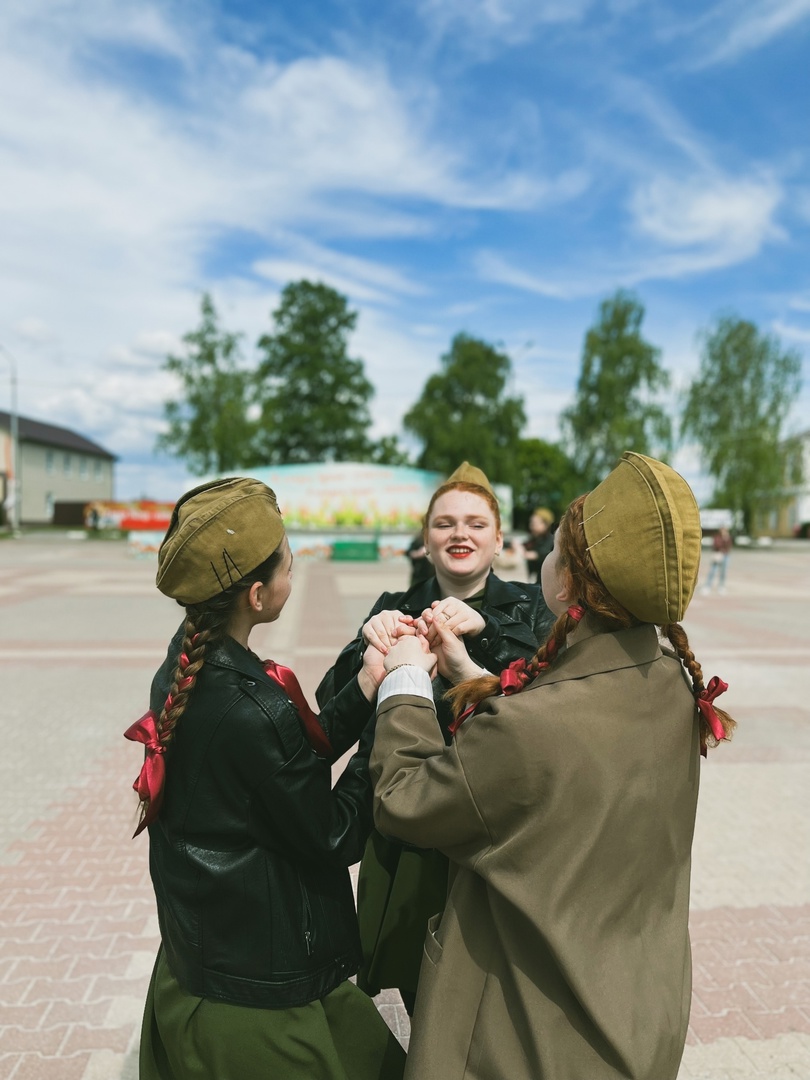 фотоклуб «Подающие надежды фотолюбители»


школа современной хореографии «2048»
Проектная деятельность
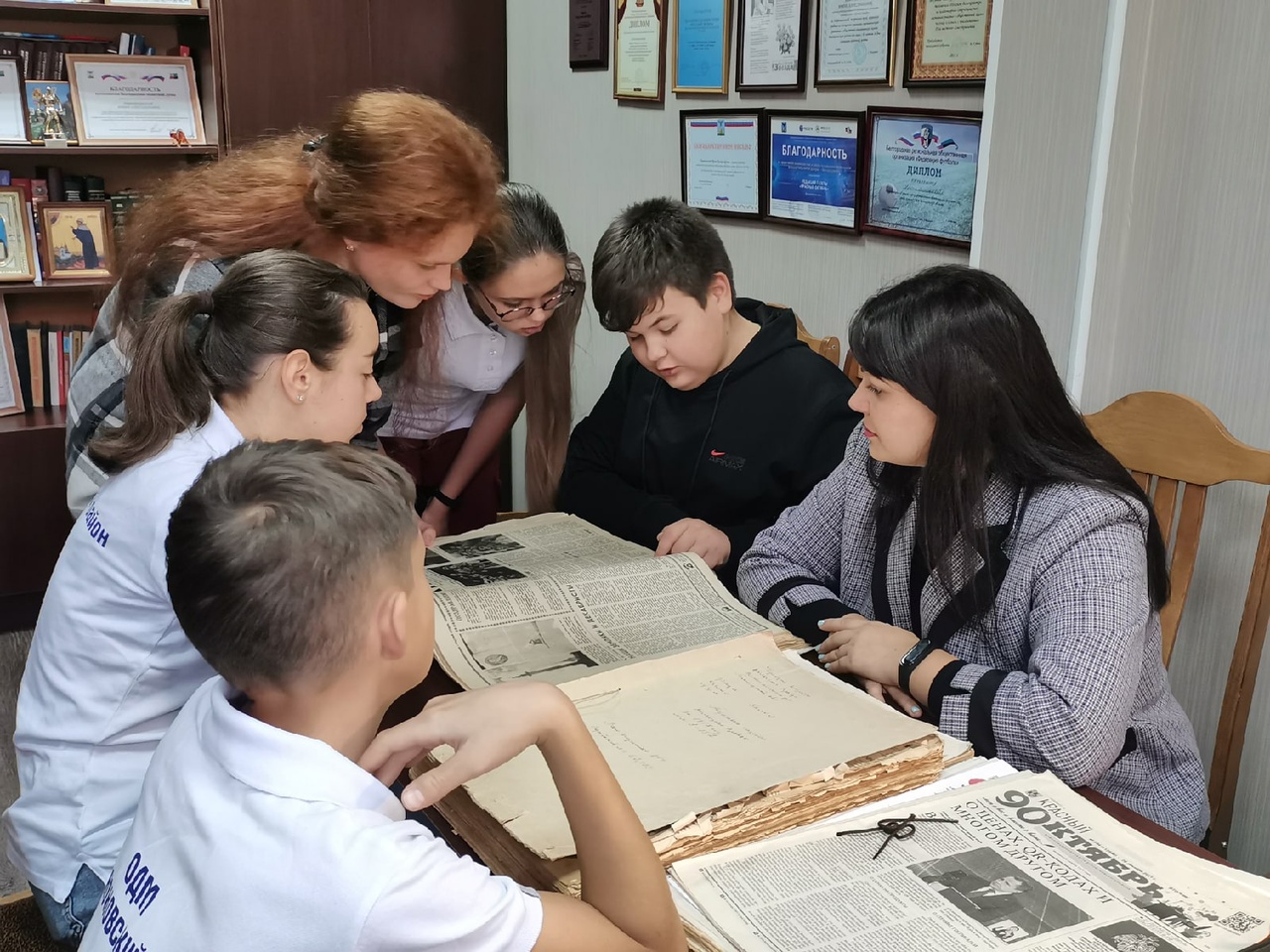 «95 добрых дел» - реализация волонтерской программы, приуроченной к 95-летию образования Волоконовского района

Создание инклюзивной среды в центре молодежных инициатив поселка Волоконовка

«95 лет добра и созидания» - проведение цикла мероприятий, посвященных 95-летию образования Волоконовского района

Создание информационной видеопередачи 
«Молодёжь вещает», как информационной площадки, рассказывающей о самых важных и актуальных событиях жизни молодежи Волоконовского района
Спасибо за внимание!